MATEMATIKA
5- sinf
MAVZU: MASALALAR YECHISH
MASALA
Chang‘ichi  birinchi soatda 10,8 km, ikkinchi soatda 9,4 km va uchinchi  soatda 9,2 km yo‘l  bosdi. Chang‘ichi  o‘rtacha bir soatda necha km  yo‘l  bosdi?
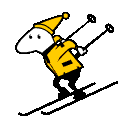 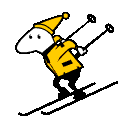 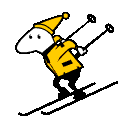 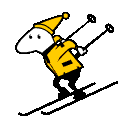 10,8 km
9,4 km
9,2 km
1)  10,8+9,4+9,2=29,4
2) 29,4 : 3 = 9,8
Javob: 9,8 km
650- masala
a va 8,9 sonlarining o‘rta arifmetigi – 9,5 ga teng. a sonini toping.
Yechish:
(a + 8,9) : 2 = 9,5
a + 8,9 = 9,5 ∙ 2
a + 8,9 = 19
a = 19 - 8,9
a = 10,1
Javob:  10,1
652- masala
7 ta hakam “Quvnoqlar va zukkolar” musobaqasida qatnashgan guruhga, mos ravishda, quyidagi baholarni qoʻydi: 5; 4; 4; 5; 3; 4; 3. Guruhning oʻrtacha bahosini toping.
Yechish:
Javob:  4
4
661- masala
Ikkita sonning o‘rta arifmetigi 5,4. Ikkinchi son 7,8 bo‘lsa, birinchi sonni toping.
Yechish:
5,4 ∙ 2 = 10,8
10,8 – 7,8 = 3
Javob:  3
5
662- masala
Ikkita sonning o‘rta arifmetigi 6,2. Birinchi son ikkinchi sondan 1,5 marta katta bo‘lsa, bu sonlarni toping.
Yechish:
1 + 1,5 = 2,5
6,2 ∙ 2 = 12,4
4,96 ∙ 1,5 = 7,44
= 4,96
12,4 : 2,5
Javob:  7,44 va 4,96
6
668- masala
Velosipedchi Lobar. Lobar yaqinda o‘ziga yangi velosiped sotib oldi. Velosipedning ruliga spidometr o‘rnatilgan. Spidometr Lobarni bosib o‘tgan masofasini va uning o‘rtacha tezligini aniqlab beradi. 
1-savol. Dastlab Lobar birinchi 10 daqiqada 4 km masofani bosib o‘tdi. Keyin esa 2 km masofani 
5 daqiqada bosib o‘tdi.
1-savol
Quyida berilgan tasdiqlarning qaysi biri to‘g‘ri? 
A. Lobarning birinchi 10 daqiqadagi o‘rtacha tezligi keyingi 5 daqiqadagi tezligidan katta bo‘lgan. 
B. Lobarning birinchi 10 daqiqadagi va keyingi 5 daqiqadagi o‘rtacha tezliklari bir xil bo‘lgan. 
C.Lobarning birinchi 10 daqiqadagi o‘rtacha tezligi keyingi 5 daqiqadagi tezligidan kamroq bo‘lgan. 
D.Berilgan ma’lumotlardan Lobarning o‘rtacha tezligini aytishning iloji yo‘q.
YECHISH
S₁  = 4 km              t ₁ = 10 daqiqa
v ₁
= S : t
= 4 : 10 = 0, 4 ( km/daq)
S₂  = 2 km              t ₂ = 5 daqiqa
v ₂
= S : t
= 2 : 5 = 0, 4 ( km/daq)
B. Lobarning birinchi 10 daqiqadagi va keyingi 5 daqiqadagi o‘rtacha tezliklari bir xil bo‘lgan.
2- savol
Lobar xolasining uyigacha 6 kilometr yo‘l bosib o‘tdi. Velosipedning spidometri butun yo‘l uchun soatiga 18 km tezlikda yurganini ko‘rsatdi. 
Quyida berilgan tasdiqlarning qaysi biri to‘g‘ri? 
A. Lobar xolasining uyiga borish uchun 20 daqiqa vaqt sarfladi. 
B. Lobar xolasining uyiga borish uchun 30 daqiqa vaqt sarfladi. 
C. Lobar xolasining uyiga borish uchun 3 soat vaqt sarfladi. 
D. Lobar xolasining uyiga borish uchun qancha vaqt sarflaganini bilishning iloji yo‘q.
YECHISH
S  = 6 km            v = 18 km/h
t = S : v
60 : 3 = 20 (daqiqa)
A. Lobar xolasining uyiga borish uchun 20 daqiqa vaqt sarfladi.
3-savol
Lobar uyidan 4 km uzoqlikda joylashgan daryoga velosipedda bordi. U daryoga borish uchun 9 daqiqa vaqt sarfladi. Uyga qaytishida u uzunligi 3 kilometr bo‘lgan qisqa yo‘ldan borishga qaror qildi. Qisqa yo‘ldan u uyiga 6 daqiqada yetib keldi. Lobarning daryoga borib qaytgandagi o‘rtacha tezligi soatiga necha kilometrni tashkil etgan? 
Borib, qaytishi uchun sarflangan o‘rtacha tezligi: ..................... km/h
YECHISH
4 + 3 = 7 (km)
0,15 + 0,1 = 0,25 soat
7 : 0, 25 =  700 : 25 = 28( km/h)
Javob:
Borib, qaytishi uchun sarflangan o‘rtacha tezligi 28 km/h
MUSTAQIL  BAJARISH  UCHUN TOPSHIRIQLAR:
Darslikdagi 664-, 665-, 666-, 667- masalalarni yechish 
(132- bet)